Personal knowledge…
Over to you!
Two real world examples, where natural science and Psychology overlap…
Prosopagnosia
Prosopagnosia
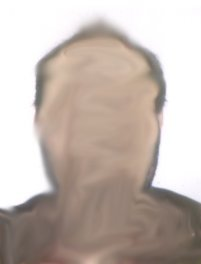 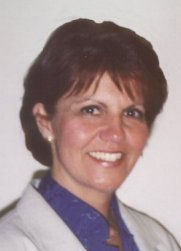 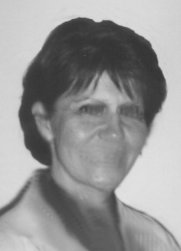 Prosopagnosia
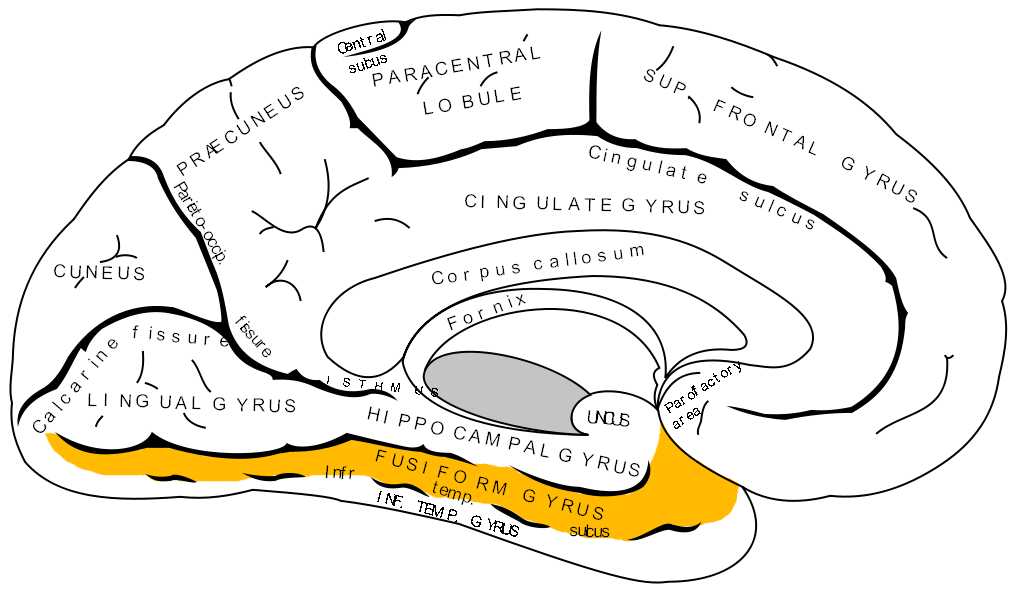 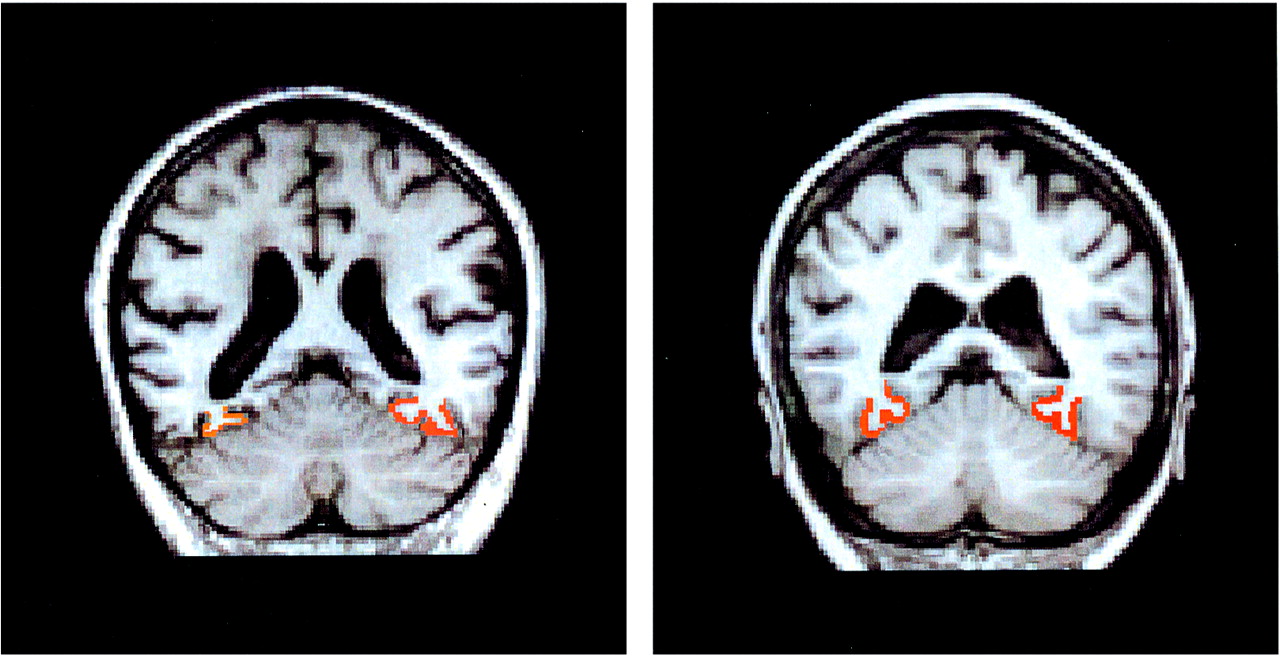 http://www.youtube.com/watch?v=wlFi6IV42Ag&feature=related
2. Hemispatial neglect
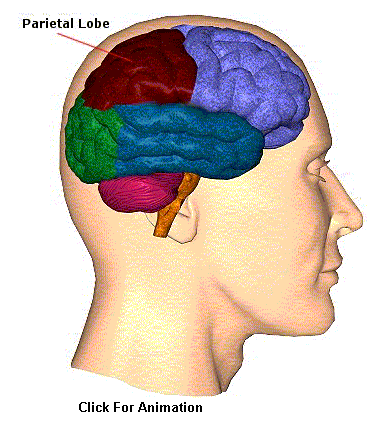 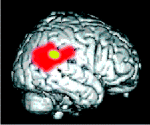 Hemispatial neglect
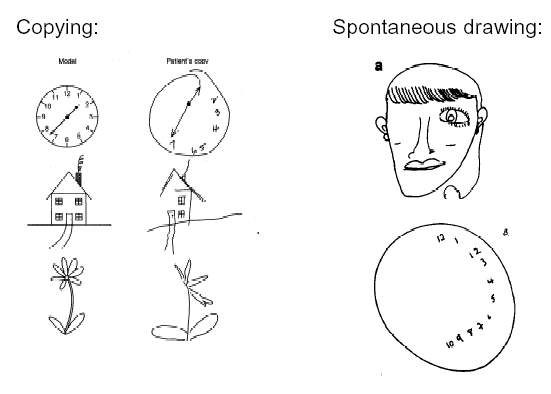 http://www.guardian.co.uk/science/blog/2012/nov/23/man-brain-ignores-half-world
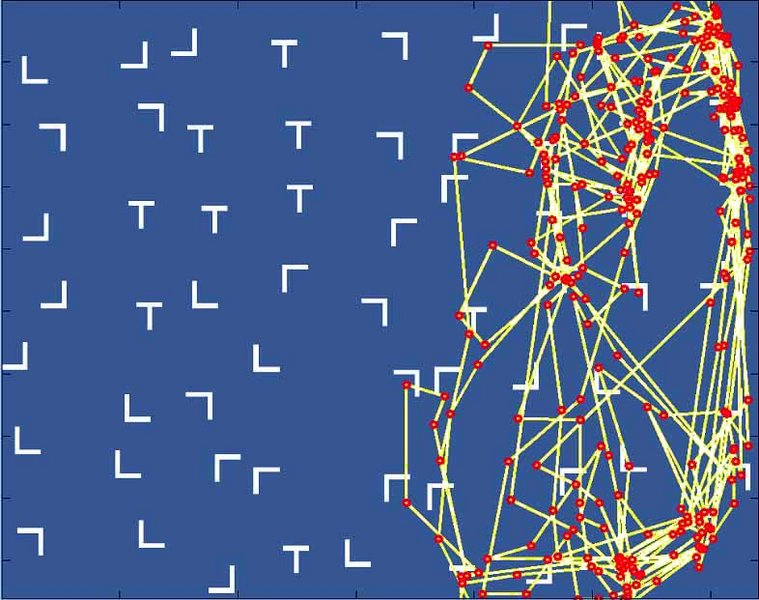 Blindsight
Charles-Bonnet syndrome
Apperceptive agnosia
Anosognosia
The Capgras delusion
Science funding

Researcher bias

Experimenter ethics
Ideas for KQs
Anosognosia – How can you convince someone that reality doesn’t not match their strongly held sense perceptions?
Beauty and arts – Does investigating something scientifically make it less mysterious or beautiful?
Ethics (e.g. Andrew Wakefield) – Should scientists who publish misleading or inaccurate findings be imprisoned?
Reason and reliability – How many times should scientific findings have to be replicated if we are to accept them?
Science, pseudo-science and non-science
Do Powerbalance tests?
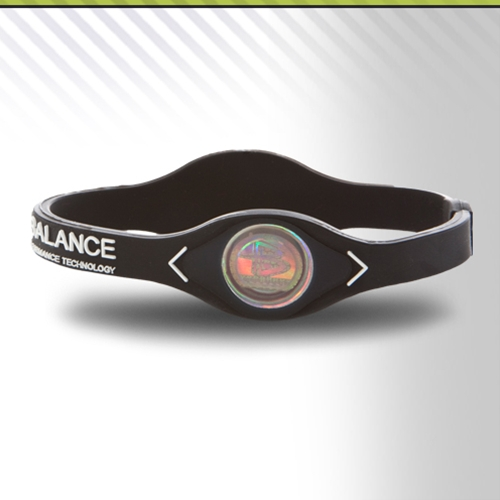 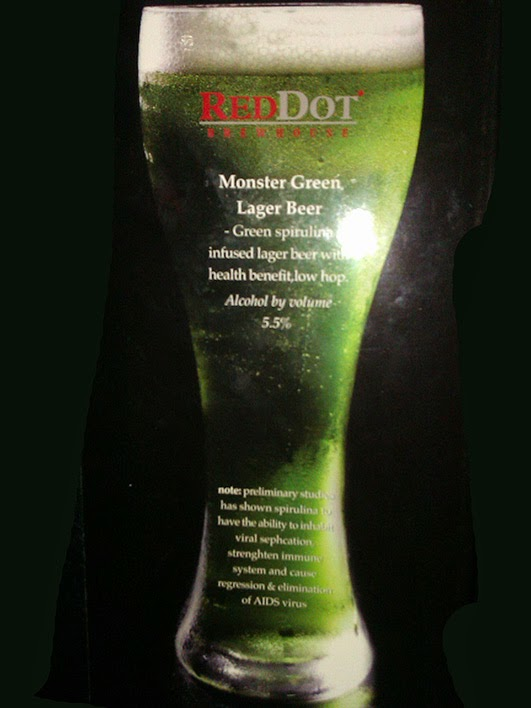 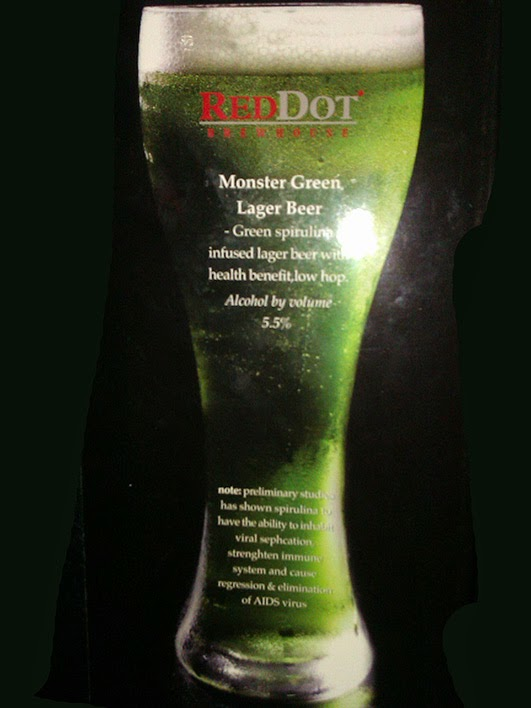 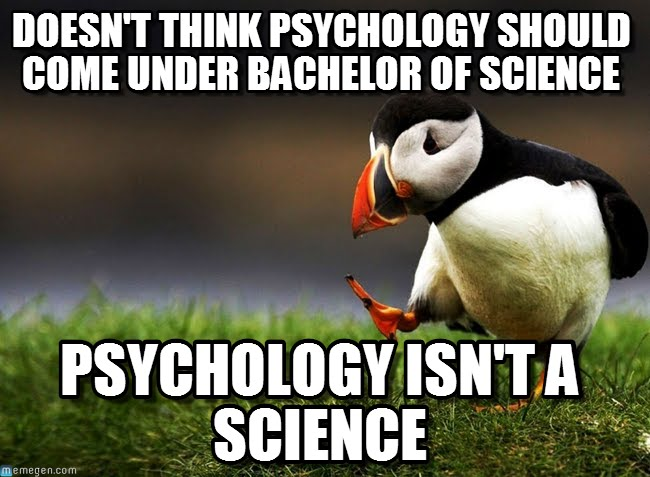